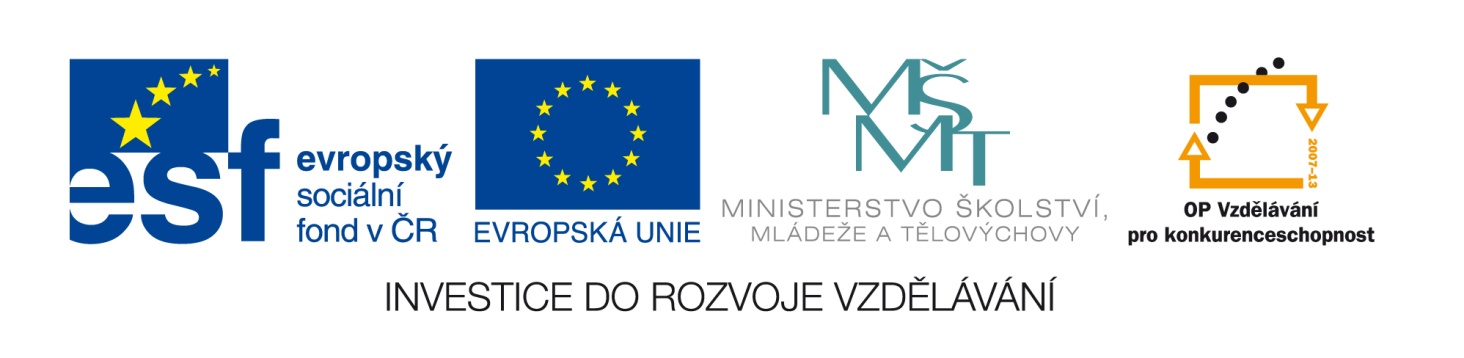 Tento vzdělávací materiál vznikl v rámci projektu EU – peníze školám
Název projektu : Objevujeme svět kolem násReg. číslo projektu: CZ.1.07/1.4.00/21.2040
Italská opera
Itálie je rodnou zemí operního žánru.

Italům je vrozená zpěvnost , která provázela každodenní život všech skupin obyvatel.

Počátky opery ve Florencii koncem 16. století souvisí se snahou vzkřísit antickou tragédii – proto první díla jsou jakýmsi spojením antické tématiky s novým způsobem zpěvu (polyfonické vazby).
Hlavní mistr tohoto hudebního žánru
CLAUDIO MONTEVERDI (1567 – 1643)














položil základy opeře, která se brzy stala všeobecně oblíbenou.
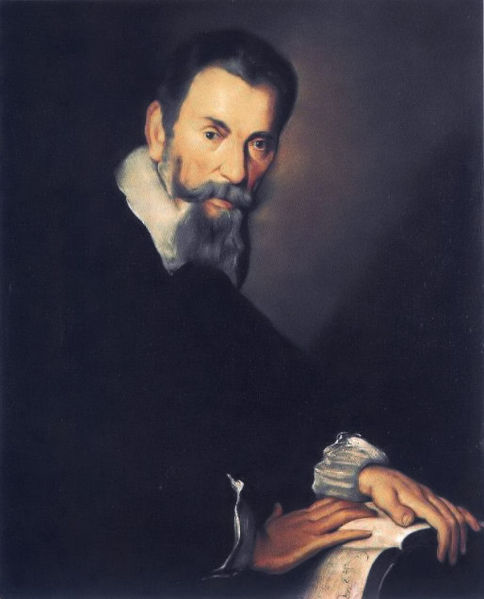 Jeho nejznámější opera vznikla v roce 1607 a jmenuje se ORFEUS
První veřejné operní divadlo bylo otevřeno 
v Benátkách v roce 1637.
Římská škola obohatila operu o ansámblové scény (zpívá několik sólistů společně), 
Neapolská škola vnesla do oper taneční složku.
Kolem roku 1700 jsou operní divadla ve všech velkých městech Itálie.
Dokonalost italských zpěváků způsobila, že účinkují nejen v různých městech  Itálie, často však jsou zváni i do zahraničí.
Patos (vzletný způsob projevu) operních děl se ale brzy divákům přejedl.
Proti němu vyvstal lehčí a zábavnější druh opery – OPERA BUFFA (komická opera).
V ní se uplatnil ryze lidový vliv a staletá tradice divadelní hry zvané 
COMMEDIA DELL´ARTE
První komickou operu
LA SEVRA PADRONA -(„Služka paní “, 1733)
složil
GIOVANNI BATTISTA PERGOLESI






Asi nejoblíbenějším Pergolessiho dílem je však oratorium STABAT MATER
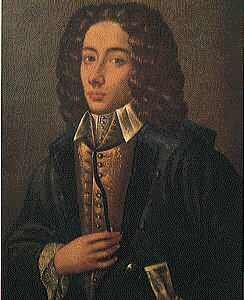 V druhé polovině 18. století byla opera žánr velmi rozšířený, zájem o ni však začínal poněkud uvadat.
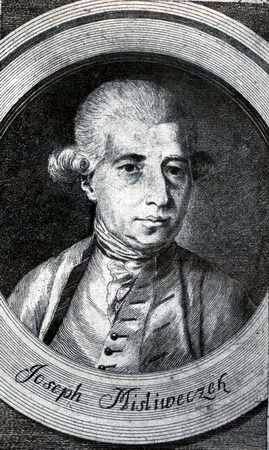 Druhou vlnu slávy zaznamenala kolem roku 1800, kdy se v Itálii začínají uplatňovat i skladatelé, kteří přicházejí z jiných zemí.
Významné místo mezi nimi patří 
Josefu Myslivečkovi, kterého nazývali „božským Čechem“

Podívejte se na ukázku z opery
Romolo ed Ersilia
(premiéra - Neapol 13.8.1773)
Romolo ed Ersilia
Autorů snažících se o novátorství v opeře bylo mnoho, nový ráz vtiskla italské opeře teprve trojice autorů:
GIOACHINO ROSSINI
VINCENZO BELLINI
GAETANO DONIZETTI
G. Donizetti:
Nápoj lásky (Nemorino- Rollando Villazon, jeden z nejlepších tenorů současnosti)
Nejvýznamnější postavou italské opery 19. století je určitěGIUSEPPE VERDI(1813-1901)
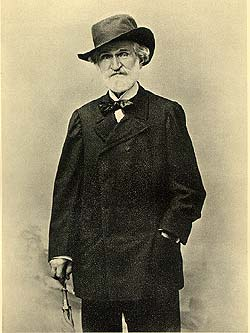 z mnoha Verdiho oper uveďme ty nejznámější :
Nabucco
Rigoletto
Trubadúr
La Traviata
Síla osudu
Aida
Otello
Verdimu je věnovaná samostatná prezentace, teď tey jen jediná ukázka – Trubadúr ze Severočeského divadla opery a baletu
Povídání o italské opeře zakončíme představitelem vrcholného italského operního verismu (směr usilující o pravdivé zobrazení skutečnosti) – a tím je:GIACOMO PUCCINI (1858 – 1924)
Pucciniho hudba má výrazný charakter a pozná se okamžitě. Rafinovanost technických prostředků dodává hudbě nesmírnou působivost, dramatičnost a napětí. Jeho opery získaly přízeň publika na celém světě. Nejhranější jsou:
Bohéma
Tosca
Madamme Butterfly
Turandot
Gianni Schicchi
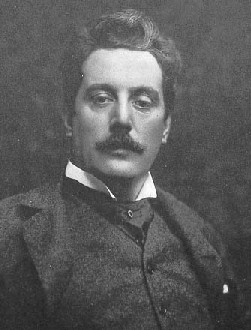 Všechny zmiňované opery můžeme pravidelně vídat v repertoáru všech světových operních scén.Většinu z nich nám průběžně nabízí i Severočeské divadlo opery a baletu v Ústí n. L.
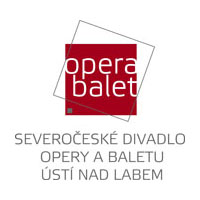 Sestřih opery La boheme 
ze Severočeského divadla opery a baletu v Ústí n.L.
Název projektu : Objevujeme svět kolem násReg. číslo projektu: CZ.1.07/1.4.00/21.2040
Autor : Renata Smyčková, ZŠ a MŠ Nová, Ústí n. L.
Období vytvoření výukového materiálu: březen 2012
Vzdělávací obor: Člověk a umění
Anotace: Prezentace určená pro seznámení s italskou operou
Očekávaný výstup: žák poznává historii italské opery, seznamuje se s významnými autory jednotlivých období, sleduje a hodnotí ukázky jejich děl
Jazyk:  Čeština
Použité zdroje: 
Wikipedie – otevřená encyklopedie  



Zdroje obrázků:
 [cit. 2012-03-01]. Dostupný pod licencí public domain na WWW: http://cs.wikipedia.org/wiki/Soubor:Claudio_Monteverdi.jpg
 [cit. 2012-03-01]. Dostupný pod licencí public domain na WWW: http://cs.wikipedia.org/wiki/Soubor:Pergolesi.jpg 
[cit. 2012-03-01]. Dostupný pod licencí public domain na WWW: http://cs.wikipedia.org/wiki/Soubor:Myslivecek_josef1.jpg 
[cit. 2012-03-01]. Dostupný pod licencí public domain na WWW: http://cs.wikipedia.org/wiki/Soubor:Verdi-1899.jpg 
[cit. 2012-03-01]. Dostupný pod licencí public domain na WWW: http://cs.wikipedia.org/wiki/Soubor:GiacomoPuccini.jpg